МКОУ   «УСОШ№2 им. З. Алиева» с. Унцукуль. Методическое объединение учителей русского языка и литературы
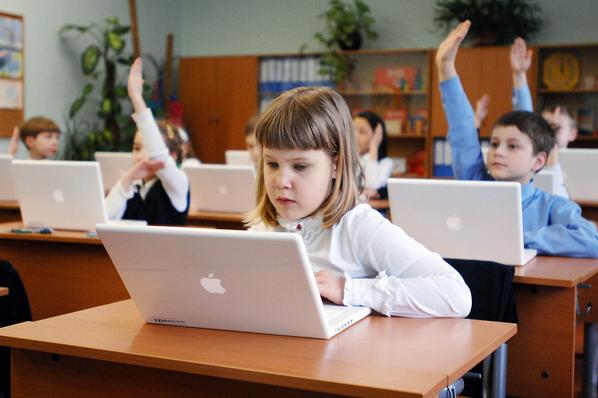 Руководитель ШМО: 
Дахадаева Саният Малачхановна, учитель русского языка и литературы высшей категории
МКОУ «Унцукульская средняя общеобразовательная школа №2 им. Алиева З.Г.

           «Согласовано»                                                                                 «Утверждаю»     Зам директора по УВР                                                             Директор  УСОШ№2     _____Магомедова М.Г                                                                ________Алиев А.Г.   «___»_______2017 г..                                                                «_____»_______2017г.
«СОГЛАСОВАНО»                                                                              
Протокол заседания ШМО учителей 
русского языка и литературы
от «_»_______2017г. №____.
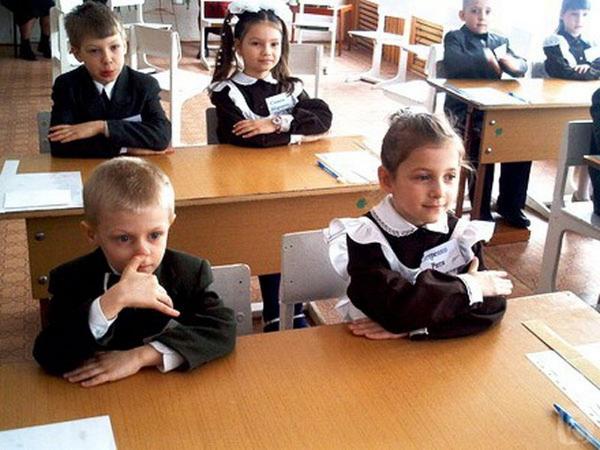 Положение о ШМО учителей русского языка и литературы
Методическое объединение русского языка и литературы – структурное подразделение внутришкольной системы управления научно-методической системы службы школы, создается из состава преподавателей русского языка и литературы. Методическое объединение координирует научно-методическую и организационную работу учителей русского языка и литературы в разных возрастных ступенях. Работу МО организует руководитель МО. Вся деятельность МО осуществляется на основе педагогического анализа, планирования работы на текущий год.
Формы методической работы МО
• методические сессии, конференции, студии;
• дидактические трибуны;
• тренинги; мастер - классы;
• обзор идей; экспресс – анкеты;
• деловые игры;
• практикумы, семинары; «мозговой штурм».
Функциональные обязанности руководителя ШМО
Руководитель методического объединения отвечает за текущее и перспективное планирование, подготовку, проведение, диагностику и анализ деятельности МО 
(в разрезе 3-х лет); своевременное составление документации о работе объединения; организацию аттестации учителей; наполнение "Методической копилки".
Руководитель МО назначается приказом по школе сроком на один учебный год. Руководитель МО подчиняется непосредственно администратору, курирующему данное МО.
Структура проведения заседания МО
Вступительное слово руководителя методического объединения о проблеме и цели заседания.
 Выступление по теме заседания (теоретическая часть).
 Обмен опытом работы учителей (практическая часть).
 Обзор методической литературы.
 Текущие вопросы.
 Рекомендации, сроки исполнения, ответственные (конкретно).
Заседания МО проводятся не реже 4-х раз в год. Обязательны заседания МО по планированию работы на учебный год и проведению итогов работы за предыдущий учебный год.
Обязанности учителей МО русского языка и литературы
Каждый учитель обязан:
• участвовать в деятельности методического объединения, 
• иметь собственную программу профессионального самообразования; 
• участвовать в заседаниях методического объединения, практических семинарах и т. д.; 
• активно участвовать в разработке открытых мероприятий (уроков, внеклассных занятий по предмету), стремиться к повышению уровня профессионального мастерства; 
• знать тенденции развития методики преподавания предмета, 
• нормативные документы, методические требования к категориям; 
• владеть основами самоанализа педагогической деятельности.
Права МО учителей русского языка и литературы
Методическое объединение русского языка и литературы имеет право давать рекомендации руководству по распределению учебной нагрузки по предмету при тарификации, распределять методическую работу среди педагогов.
Методическое объединение решает вопрос о возможности организации углубленного изучения предмета в отдельных классах при наличии достаточных средств обучения (при условии внесения соответствующих изменений в устав).
Методическое объединение учителей выбирает и рекомендует всему педагогическому коллективу систему промежуточной аттестации обучающихся, определяет критерии оценок.
Состав ШМО учителей русского языка и литературы УСОШ№2
Самообразование учителей русского языка и литературы УСОШ №2
Наш девиз:   Грамоте учиться – всегда пригодится!
УЧИТЕЛЬ ВОСПИТЫВАЕТ СВОЕЙ ЛИЧНОСТЬЮ,
СВОИМИ ЗНАНИЯМИ И ЛЮБОВЬЮ,
СВОИМ ОТНОШЕНИЕМ К МИРУ.
Методическое объединение учителей русского языка и литературы УСОШ№2 работает над темой:
«Повышение эффективности и качества обучения на основе новых подходов в условиях модернизации российского образовании»
Цель работы МО:
-создание и организация системы гуманитарного образования в школе, ориентированной на гарантированный результат (т.е. уровень обученности, обучаемости, воспитанности, отношения к чтению), каковым является развитое творческое мышление, креативность, универсальное знание.
	Средством реализации этой цели считаем образовательные технологии, построенные на принципах деятельностного подхода, личностно-ориентированного и развивающего обучения.
Задачи МО:
1 .Разработка дидактического материала к многоуровневому обучению.
2.Поиск дидактических условий формирования исследовательского творчества.
З .Разработка технологий внедрения исследовательских умений в учебный процесс.
4.Разработка технологий проблемно-исследовательского обучения.
5.Развитие культуры исследовательского творчества учащихся.
6. Инновационная, исследовательская деятельность педагогов МО. Использование компьютерных технологий.
7.Совершенствование программно-методического обеспечения образовательных дисциплин для повышения качества обучения школьников.
8.Анализ и внутренняя экспертиза результатов инновационной деятельности.
9.Организация работы с одаренными детьми.
10.Организация интеграционных процессов внутри конкретных образовательных областей.
11 .Установление и развитие творческих связей и контактов.
Цель гуманитарного образования:     1.формирование гуманитарного знания, формирование умений.
Задачи гуманитарного образования:
1.Формирование основ гуманитарного мышления:
     а) развитие интеллектуально-эвристических способностей;
     б) развитие мыслительных и поведенческих стратегий и компетенций; 
     в) обучение ремеслу историка, литератора, ритора, лингвиста и т.д.
2.Развитие школьника, как субъекта коммуникации:
     а) создание условий коммуникативного события в процессе обучения.
 З. Предоставление школьнику реальной возможности самовоспитания
    а) за счет направленной систематизации знаний через систему заключительных уроков по каждой дисциплине;
    б) внедрение в практику работы МО индивидуально-дифференцированного подхода обучения и воспитания;
    в) внедрение личностно-ориентированных технологий обучения (инновационных технологий исторического, литературного образования, технологии развития критического мышления, метода проектной деятельности.
Цель  работы – содействие повышению качества образования в условиях информатизации системы образования.
Задачи: 
Оказание поддержки педагогам в освоении и введении в действие государственных образовательных стандартов общего образования;
Оказание помощи в развитии творческого потенциала  педагогических работников; 
Удовлетворение информационных, учебно-методических, образовательных потребностей педагогических работников; 
Создание условий для организации и осуществления повышения квалификации педагогических  работников через курсы повышения квалификации ИКТ- компетентности (профессиональный уровень) ;
Направления методической работы:
Аналитическая деятельность:
 - мониторинг методических потребностей педагогов, создание базы данных о педагогических работниках;
 -  анализ результатов методической работы, выявление затруднений дидактического и методического    характера;
- изучение, обобщение и распространение эффективного педагогического опыта.
Информационная деятельность:
- формирование банка педагогической информации; 
-информирование о новинках педагогической, психологической, методической литературы; 
- информирование об опыте инновационной деятельности,  о новых направлениях в развитии образования; 
  -создание медиатеки, информационно-библиографическая деятельность.
Организационно-методическая деятельность:   
 -  оказание помощи в подготовке к аттестации и в межкурсовой период, планирование повышения   квалификации; 
 - разработка программ элективных курсов,  участие в разработке целевой программы развития ОУ;
 - организация методического сопровождения  профильного обучения в ОУ;
 -  участие в комплектовании фондов  учебно-методической литературы;
- организация педагогических чтений, семинаров, научно-практических конференций, конкурсов педагогического мастерства;
- организация взаимодействия различных методических структур (внутри ОУ).
 
Консультационная деятельность:
- организация консультационной работы, популяризация результатов новейших педагогических и психологических исследований;
- консультирование родителей по вопросам обучения и воспитания детей.
График взаимопосещения уроков учителями русского языка и литературы
Обеспечение непрерывного образования учителей русского языка и литературы УСОШ №2
План заседаний ШМО учителей русского языка и литературы
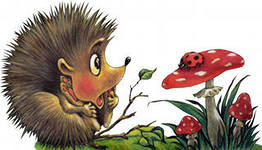 План работы с одарёнными детьми
Организация внеклассной работы по предмету.
План проведения Недели русского языка «И мы сохраним тебя, русская речь!» Март 2018 года.
Цель:  повышение интереса учащихся к изучению русского языка.
Задачи:
- расширить, углубить и дополнить языковые знания, умения и навыки, получаемые учащимися на уроках русского языка;
- научить учащихся самостоятельно работать с книгами, словарями, справочниками, подбирать материал на нужную тему;
- сформировать творческую активность учащихся;
- выявлять одаренных в лингвистическом отношении учащихся;
- воспитывать у слабоуспевающих учеников веру в свои силы, в возможность преодолеть отставание по русскому языку.
План-сетка занятости учителей русского языка и литературы в 2017-2018 г
План заседаний ШМО учителей русского языка и литературы